L’enquête Systèmes micro-locaux de protection sociale : Innovations méthodologiques, questionnements scientifiques et premiers résultats
Matthieu Clément, Léo Delpy, Claire Gondard et Louis Ollié
Colloque International , "Protection sociale, gestion des risques, et développement durable : Analyses malgaches et perspectives comparées « , Université d'Antananarivo (Madagascar); 08-09 novembre 2022
L’enquête Sysmipro
Un outil innovant pour capter les formes de protection sociale auxquelles les malgaches ont effectivement accès
La protection sociale décrit toutes les initiatives publiques et privées qui fournissent aux plus pauvres des transferts sociaux en termes de consommation ou de revenus, protègent les personnes vulnérables contre les risques grevant leurs conditions d’existence et renforcent le statut social et les droits des personnes marginalisées, avec l’objectif ultime de réduire la vulnérabilité économique et sociale des groupes pauvres, vulnérables et marginalisés

Devereux et Sabates-Wheller (2004 : iii)
5,7% des malgaches ont accès à un dispositif de protection sociale formelle (Aspire, 2022)
Importance de la protection sociale informelle
Ensemble des mécanismes socialisés qui permettent de faire face aux risques sociaux
Observer 
L’articulation protection formelle et informelle (crowding in / crowding out)
L’ambiguité des réseaux de protection des conditions de vie
Protection
Clientélisme, pression redistributive
Sysmipro: un outil innovant et adapté
L’enquête Sysmipro
Echantillonnage
Echantillonnage raisonné pour la sélection des sites
[Speaker Notes: Prendre en compte la structuration sociale et la dimension communautaire pour construire des projets de développement soutenables et inclusifs]
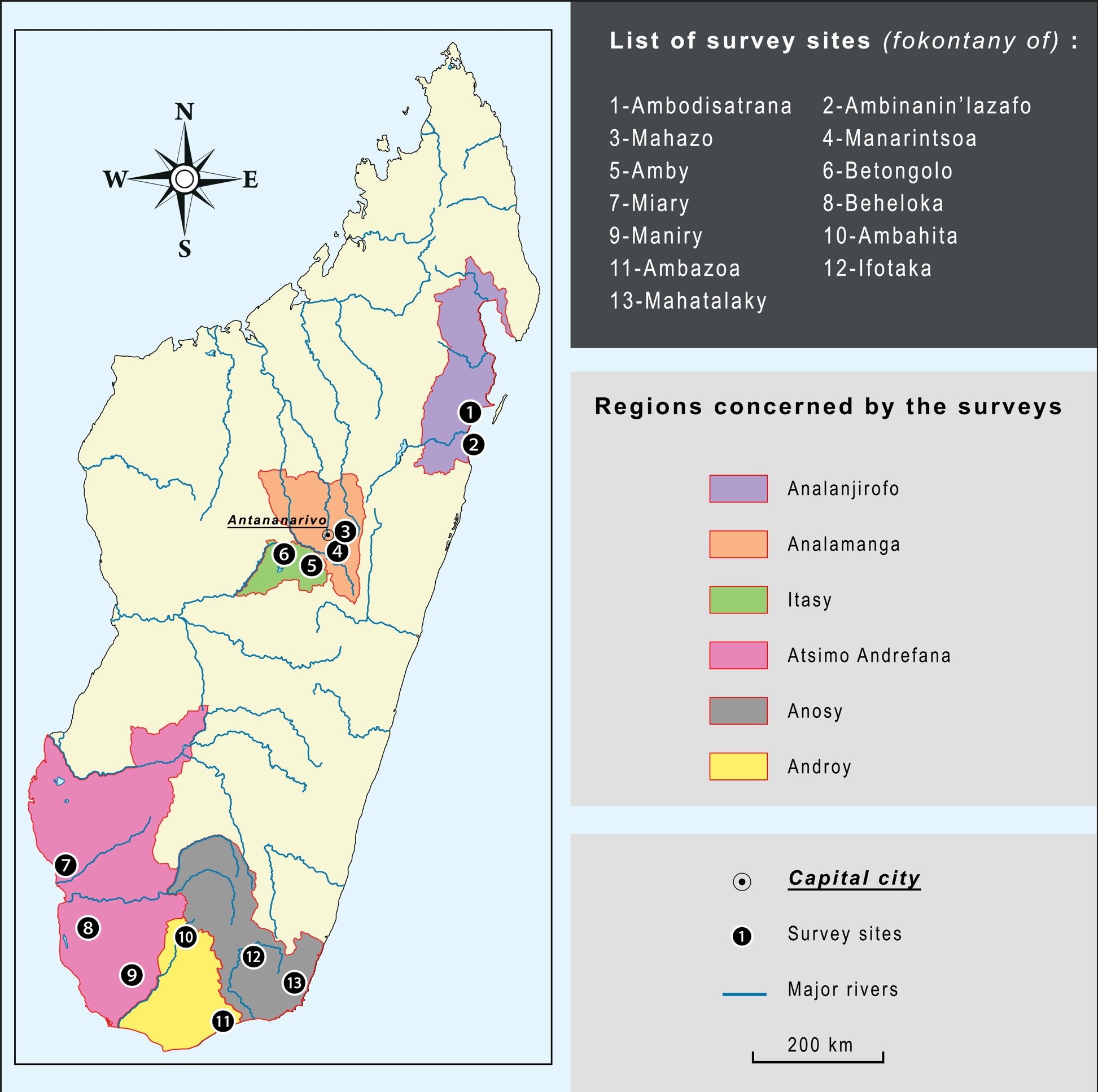 Les sites d’enquêtes Sysmipro
Auteurs: Léo Delpy et Mampianina Andrianaivo
L’enquête Sysmipro
Echantillonnage
Echantillonnage raisonné : sites
Echantillonnage aléatoire: ménages
Confiance et qualité des données
Adaptation aux langues locales
Résidence sur place le temps de l’enquête
Les enquêtes qualitatives semi-structurées 
Caractéristiques et dynamiques des sites
Entretiens de groupes, entretiens semi-dirigés avec personnes ressources, observation directe
Les enquêtes ménages-individus-réseaux
[Speaker Notes: Prendre en compte la structuration sociale et la dimension communautaire pour construire des projets de développement soutenables et inclusifs]
Le questionnaire ménage-individu-réseaux dans Sysmipro
1
2
3
4
Module Associations et protection sociale
Caractéristiques sociales et IPM
Protection sociale formelle et informelle
Activités productives
Identification
Module Composition du ménage
Module Risques et chocs
Module Qualité de l’habitat et équipements
Module Identification
Module Activités
Module Réseau de protection
Module Education
Module Transferts
Module Parcelles
Module Famille
Module Santé Bien-être
Module Impact du Covid
Module Equipement productif
Quelques résultats préliminaires
1. Pauvreté multidimensionnelle et protection sociale formelle
Pauvreté multidimensionnelle
Pauvreté multidimensionnelle
Pauvreté multidimensionnelle
Pauvreté multidimensionnelle
Pauvreté multidimensionnelle
Pauvreté multidimensionnelle et bien-être subjectif
Mécanismes de protection sociale formelle
Mécanismes de protection sociale formelle et pauvreté multidimensionnelle
Quelques résultats préliminaires
2. Les chocs
Tableau 6 : Les chocs subis par les ménages
Source: Enquête Sysmipro 2021, calculs des auteurs
Quelques résultats préliminaires
3. Les réseaux de protection sociale
Intérêt du module
Capter les pratiques informelles de protection sociale


Etudier la diversité des pratiques de protection sociale
Le réseau bi-modal
Caractériser l’alter
Caractériser le lien
v
Caractéristique
Type d’aide
Intensité lien
Lien social
Lien avec une organisation formelle ou informelle
EGO
Relation interpersonnelle
Type d’aide
Intensité lien
Démographie
Statut socioéco
Lien social
Caractériser le lien
Caractériser l’alter
Premiers résultats
Des réseaux d’entraide de plus petite taille en ville

Corrélation négative entre pratiques informelles et formelles

Corrélation positive entre pratiques semi formelles et formelles

Lien entre niveau de vie et pratiques informelles
Quelques résultats préliminaires
4. Transferts privés et pression redistributive
Innovation du module « transferts »
Pour chaque transfert versé, en plus du montant :
Occurrence :
Réponse à une sollicitation ou propre initiative
Type :
Aide, prêt, Remboursement de prêt
Canal :
Mobile money (Mvola)
ou en personne
Nature :
Caractéristiques : 
Famille, amis, connaissances, autres
Statut social : 
Niveau de richesse
Motif : 
Dépenses courantes (éducation, santé etc.) ou autres
Bénéficiaire :
Sollicitation reçu : 
Obligation ou non
Raisons (si ne peut pas refuser)
Statut social : 
Niveau de richesse, CSP, capital social, etc.
Attente vis-à-vis du bénéficiaire : 
Réciprocité attendue ou non
Donneur :
[Speaker Notes: Non exhaustif]
Pression redistributive
Littérature: La pression redistributive 
Atténue les incitations productives des agents 
Affecte négativement la croissance économique

La pression redistributive peut être ainsi une trappe à pauvreté pour les individus qui arrivent à s’en sortir relativement le mieux au sein de leur communauté d’appartenance 

Identifier les individus/ménages qui sont sujets à une telle pression 
Qui subit cette pression redistributive?
Les plus pauvres: hypothèse du clientélisme? 
Ceux/celles qui s’en sortent relativement un peu mieux?
Qui exerce cette pression: la parenté ou les autres sphères sociales?
[Speaker Notes: -pas de protection sociale donc rôle des transferts pour faire face au risque]
Premiers résultats
=> 85% des transferts sous forme d’argent liquide
[Speaker Notes: Tout tourne autour des normes en vigueur qui sont interiorisées. Donc obligation de chercher des moyens complémentaires pour s’en sortr, autres activiés, etc.]
Premiers résultats
[Speaker Notes: Tout tourne autour des normes en vigueur qui sont interiorisées. Donc obligation de chercher des moyens complémentaires pour s’en sortr, autres activiés, etc.]
Premiers résultats
[Speaker Notes: Tout tourne autour des normes en vigueur qui sont interiorisées. Donc obligation de chercher des moyens complémentaires pour s’en sortr, autres activiés, etc.]
Premiers résultats
43% des transferts versés sont motivés par l’aide/don (Montant moyen 22 600 Ar) 

60% des transferts versés au titre de l’aide/don relèvent de la pression redistributive
Motif principal: 45% « On ne peut pas dire non, c’est comme ça (obligation fihavanana) » et 
38%: Ne sait pas

Vers qui vont ces aides/dons?
Vers des plus riches : 33% des cas (clientélisme/patronage?)
Vers des personnes qui ont un niveau de richesse équivalent : 63% des cas 
Vers des plus pauvres : 4%
[Speaker Notes: Tout tourne autour des normes en vigueur qui sont intériorisées. Donc obligation de chercher des moyens complémentaires pour s’en sortir, autres activités, etc.]
Merci pour votre attention !
[Speaker Notes: Tout tourne autour des normes en vigueur qui sont intériorisées. Donc obligation de chercher des moyens complémentaires pour s’en sortir, autres activités, etc.]